Весь курс геометрии 8 класса в ОГЭ
Четырехугольники
Виды четырехугольников
Произвольный
четырехугольник
параллелограмм
трапеция
прямоугольник
ромб
Равнобедренная
трапеция
Прямоугольная
трапеция
квадрат
25.09.2023
Марченко И.Л.
Свойства и признаки параллелограмма
=
=
Противоположные 
стороны  попарно равны.
Противолежащие углы
попарно равны.
=
Диагонали точкой
пересечения делятся
пополам.
=
Сумма углов, прилежащих
к любой стороне, равна
180⁰
β
=
α+β=180⁰
α
Каждая диагональ делит параллелограмм, на два равных треугольника, 
обе на четыре равновеликих треугольника(одинаковой площади).
Точка пересечения диагоналей является центром симметрии.
25.09.2023
Марченко И.Л.
Площадь параллелограмма
α
Через сторону
 и опущенную
 не нее высоту.
Через две прилежащие
стороны и угол 
между ними.
Через диагонали
и угол между ними.
25.09.2023
Марченко И.Л.
Свойства и признаки ромба
Ромб – это параллелограмм у которого все стороны равны.
=
=
Диагонали перпендикулярны
и точкой пересечения
делятся пополам.
Все стороны равны.
=
=
Обе диагонали являются
биссектрисами внутренних
Углов.
Прямые, содержащие диагонали,
являются осями симметрии.
25.09.2023
Марченко И.Л.
Площадь ромба
В любой ромб можно вписать окружность.
α
Через стороны и угол ромба
Через сторону и высоту.
Через диагонали
25.09.2023
Марченко И.Л.
Свойства и признаки прямоугольника
Прямоугольник – параллелограмм, у которого все углы прямые.
Прямоугольник обладает всеми свойствами параллелограмма.
Диагонали равны 
и точкой пересечения
делятся пополам.
Перпендикуляры к сторонам
проходящие через их
середины, являются
осями симметрии.
25.09.2023
Марченко И.Л.
Площадь прямоугольника
Около любого прямоугольника  можно описать окружность.
R
d
b
a
a
d
γ
b
d
Через диагональ и угол  между диагоналями.
Через стороны
25.09.2023
Марченко И.Л.
Свойства и признаки квадрата
Квадрат – прямоугольник у которого все стороны равны.
Квадрат обладает всеми свойствами прямоугольника
Квадрат имеет
четыре оси
симметрии.
Диагонали равны,
перпендикулярны
и, пересекаясь,
делятся пополам
25.09.2023
Марченко И.Л.
Площадь квадрата
R
r
а
а
Около квадрата можно описать окружность.
В квадрат можно вписать окружность.
d
а
Через диагональ.
Через сторону.
25.09.2023
Марченко И.Л.
Трапеция. Свойства трапеции.
Трапеция – четырехугольник, у которого две стороны параллельны
Основания, а две другие не параллельны (боковые стороны0
a,b – основания трапеции , a||b
m, n – боковые  стороны
d₁,d₂ - диагонали трапеции
h- высота
a
h
n
m
=
a
b
=
α+β=180⁰
σ+γ=180⁰
β
N
γ
M
=
α
σ
Сумма углов,
прилежащих
к любой боковой
стороне, равна 180⁰
b
Средняя линия трапеции
параллельна основаниям
и равна их полусумме.
Марченко И.Л.
25.09.2023
Свойства трапеции
B
C
C
B
O
O
A
D
D
A
Треугольники АОD и СОВ 
образованные основаниями
и отрезками диагоналей,
подобны.
Треугольник АОВ и  DОС 
образованные боковыми сторонами
и отрезками диагоналей, равновелики.
25.09.2023
Марченко И.Л.
Площадь трапеции
Любую равнобедренную трапецию можно вписать в окружность.
a
n
m
b
Через полусумму 
оснований и высоту
Через диагонали и 
угол между ними
h
25.09.2023
Марченко И.Л.
1
Вариант 1
Вариант 2
Один из углов равнобедренной трапеции равен 43°. Найдите больший угол этой трапеции. Ответ дайте в градусах.
Один из углов равнобедренной трапеции равен 74°. Найдите больший угол этой трапеции. Ответ дайте в градусах.
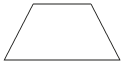 2
Вариант 1
Вариант 2
Один из углов прямоугольной трапеции равен 51°. Найдите больший угол этой трапеции. Ответ дайте в градусах.
Один из углов прямоугольной трапеции равен 82°. Найдите больший угол этой трапеции. Ответ дайте в градусах.
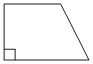 3
Вариант 1
Вариант 2
Один из углов параллелограмма равен 61°. Найдите больший угол этого параллелограмма. Ответ дайте в градусах.
Один из углов параллелограмма равен 33°. Найдите больший угол этого параллелограмма. Ответ дайте в градусах.
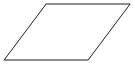 4
Вариант 1
Вариант 2
Один из углов параллелограмма равен 102°. Найдите меньший угол этого параллелограмма. Ответ дайте в градусах.
Один из углов параллелограмма равен 91°. Найдите меньший угол этого параллелограмма. Ответ дайте в градусах.
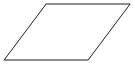 5
Вариант 1
Вариант 2
Один из углов ромба равен 62°. Найдите больший угол этого ромба. Ответ дайте в градусах.
Один из углов ромба равен 35°. Найдите больший угол этого ромба. Ответ дайте в градусах.
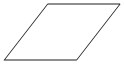 6
Вариант 1
Вариант 2
Один из углов ромба равен 104°. Найдите меньший угол этого ромба. Ответ дайте в градусах.
Один из углов ромба равен 93°. Найдите меньший угол этого ромба. Ответ дайте в градусах.
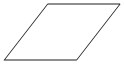 9
Вариант 1
Вариант 2
В ромбе ABCD угол ABC равен 40°. Найдите угол ACD. Ответ дайте в градусах.
В ромбе ABCD угол ABC равен 84°. Найдите угол ACD. Ответ дайте в градусах.
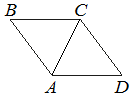 10
Вариант 1
Вариант 2
Сторона ромба равна 14, а один из углов этого ромба равен 150°. Найдите высоту этого ромба.
Сторона ромба равна 18, а один из углов этого ромба равен 150°. Найдите высоту этого ромба.
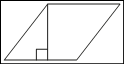 Вариант 1
Вариант 2
11
Найдите больший угол равнобедренной трапеции ABCD, если диагональ AC образует с основанием AD и боковой стороной AB углы, равные 33° и 13° соответственно. Ответ дайте в градусах.
Найдите больший угол равнобедренной трапеции ABCD, если диагональ AC образует с основанием AD и боковой стороной AB углы, равные 62° и 9° соответственно. Ответ дайте в градусах.
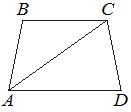 12
Вариант 1
Вариант 2
В трапеции ABCD известно, что AB=CD, ∠BDA=40° и ∠BDC=24°. Найдите угол ABD. Ответ дайте в градусах.
В трапеции ABCD известно, что AB=CD, ∠BDA=30° и ∠BDC=110°. Найдите угол ABD. Ответ дайте в градусах.
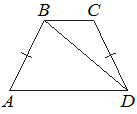 13
Вариант 1
Вариант 2
Сумма двух углов равнобедренной трапеции равна 102°. Найдите больший угол этой трапеции. Ответ дайте в градусах.
Сумма двух углов равнобедренной трапеции равна 46°. Найдите больший угол этой трапеции. Ответ дайте 
в градусах.
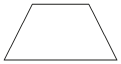 14
Вариант 1
Вариант 2
Найдите острый угол параллелограмма ABCD, если биссектриса угла A образует со стороной BC угол, равный 33°. Ответ дайте в градусах.
Найдите острый угол параллелограмма ABCD, если биссектриса угла A образует со стороной BC угол, равный 41°. Ответ дайте в градусах.
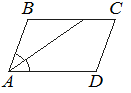 15
Вариант 1
Вариант 2
В равнобедренной трапеции известна высота, большее основание и угол при основании (см. рисунок). Найдите меньшее основание.
В равнобедренной трапеции известна высота, большее основание и угол при основании (см. рисунок). Найдите меньшее основание.
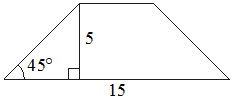 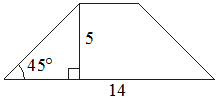 17
Вариант 1
Вариант 2
Диагональ AC параллелограмма ABCD образует с его сторонами углы, равные 40° и 35°. Найдите больший угол этого параллелограмма. Ответ дайте в градусах.
Диагональ AC параллелограмма ABCD образует с его сторонами углы, равные 45° и 25°. Найдите больший угол этого параллелограмма. Ответ дайте в градусах.
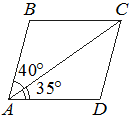 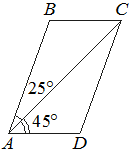 19
Вариант 1
Вариант 2
Высота равнобедренной трапеции, проведённая из вершины C, делит основание AD на отрезки длиной 1 и 11. Найдите длину основания BC.
Высота равнобедренной трапеции, проведённая из вершины C, делит основание AD на отрезки длиной 10 и 11. Найдите длину основания BC.
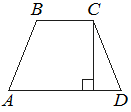 20
Вариант 1
Вариант 2
Диагональ прямоугольника образует угол 44° с одной из его сторон. Найдите острый угол между диагоналями этого прямоугольника. Ответ дайте в градусах.
Диагональ прямоугольника образует угол 86° с одной из его сторон. Найдите острый угол между диагоналями этого прямоугольника. Ответ дайте в градусах.
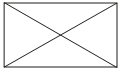 21
Вариант 1
Вариант 2
На клетчатой бумаге с размером клетки 1×1 изображён ромб. Найдите длину его большей диагонали.
На клетчатой бумаге с размером клетки 1×1 изображён ромб. Найдите длину его большей диагонали.
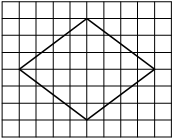 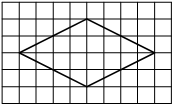 Площадь. Теорема Пифагора.
Теорема Пифагора
В ПРЯМОУГОЛЬНОМ ТРЕУГОЛЬНИКЕ КВАДРАТ ГИПОТЕНУЗЫ РАВЕН СУММЕ КВАДРАТОВ КАТЕТОВ
c2 = a2 + b2
c
b
a
1
Вариант 1
Вариант 2
Катеты прямоугольного треугольника равны 7 и 24. Найдите гипотенузу этого треугольника.
Катеты прямоугольного треугольника равны 18 и 24. Найдите гипотенузу этого треугольника.
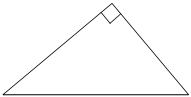 2
Вариант 1
Вариант 2
В прямоугольном треугольнике катет и гипотенуза равны 20 и 25 соответственно. Найдите другой катет этого треугольника.
В прямоугольном треугольнике катет и гипотенуза равны 12 и 20 соответственно. Найдите другой катет этого треугольника.
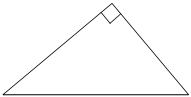 3
Вариант 1
Вариант 2
Сторона равностороннего треугольника равна 16√3. Найдите медиану этого треугольника.
Сторона равностороннего треугольника равна 14√3. Найдите медиану этого треугольника.
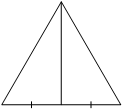 4
Вариант 1
Вариант 2
Сторона равностороннего треугольника равна 12√3. Найдите биссектрису этого треугольника.
Сторона равностороннего треугольника равна 16√3. Найдите биссектрису этого треугольника.
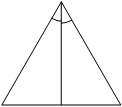 5
Вариант 1
Вариант 2
Сторона равностороннего треугольника равна 10√3. Найдите высоту этого треугольника.
Сторона равностороннего треугольника равна 12√3. Найдите высоту этого треугольника.
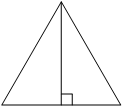 6
Вариант 1
Вариант 2
Медиана равностороннего треугольника равна 12√3. Найдите сторону этого треугольника.
Медиана равностороннего треугольника равна 13√3. Найдите сторону этого треугольника.
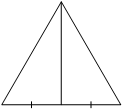 7
Вариант 1
Вариант 2
Сторона квадрата равна 9√2. Найдите диагональ этого квадрата.
Сторона квадрата равна 6√2. Найдите диагональ этого квадрата.
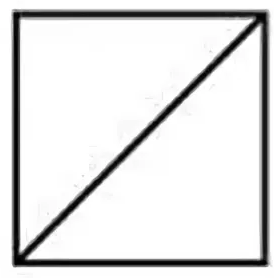 8
Вариант 1
Вариант 2
В равнобедренной трапеции основания равны 3 и 5, а один из углов между боковой стороной и основанием равен 45°. Найдите площадь этой трапеции.
В равнобедренной трапеции основания равны 4 и 8, а один из углов между боковой стороной и основанием равен 45°. Найдите площадь этой трапеции.
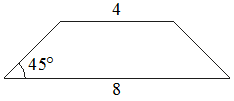 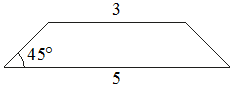 Вариант 1
Вариант 2
9
Сторона треугольника равна 8, а высота, проведённая к этой стороне, равна 31. Найдите площадь этого треугольника.
Сторона треугольника равна 18, а высота, проведённая к этой стороне, равна 22. Найдите площадь этого треугольника.
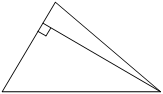 Вариант 1
Вариант 2
10
Найдите площадь параллелограмма, изображённого на рисунке.
Найдите площадь параллелограмма, изображённого на рисунке.
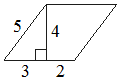 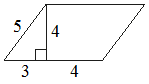 Вариант 1
Вариант 2
11
Найдите площадь квадрата, описанного около окружности радиуса 16.
Найдите площадь квадрата, описанного около окружности радиуса 14.
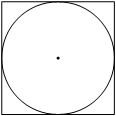 Вариант 1
12
Вариант 2
Найдите площадь ромба, если его диагонали равны 20 и 6.
Найдите площадь ромба, если его диагонали равны 34 и 4.
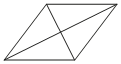 Вариант 1
13
Вариант 2
Периметр квадрата равен 24. Найдите площадь этого квадрата.
Периметр квадрата равен 44. Найдите площадь этого квадрата.
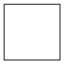 Вариант 1
14
Вариант 2
Периметр ромба равен 48, а один из углов равен 30°. Найдите площадь этого ромба.
Периметр ромба равен 12, а один из углов равен 30°. Найдите площадь этого ромба.
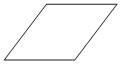 Вариант 1
Вариант 2
16
На клетчатой бумаге с размером клетки 1×1 изображён ромб. Найдите площадь этого ромба.
На клетчатой бумаге с размером клетки 1×1 изображён ромб. Найдите площадь этого ромба.
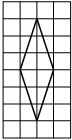 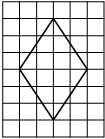 Вариант 1
Вариант 2
17
На клетчатой бумаге с размером клетки 1×1 изображён треугольник. Найдите его площадь.
На клетчатой бумаге с размером клетки 1×1 изображён треугольник. Найдите его площадь.
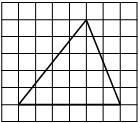 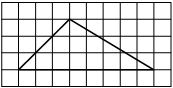 Вариант 2
18
Вариант 1
На клетчатой бумаге с размером клетки 1×1 изображена трапеция. Найдите её площадь.
На клетчатой бумаге с размером клетки 1×1 изображена трапеция. Найдите её площадь.
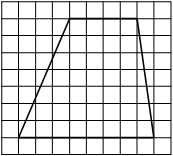 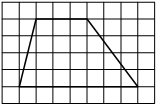 Вариант 1
19
Вариант 2
На клетчатой бумаге с размером клетки 1×1 изображён параллелограмм. Найдите его площадь.
На клетчатой бумаге с размером клетки 1×1 изображён параллелограмм. Найдите его площадь.
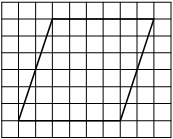 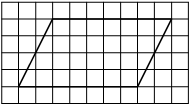 Вариант 1
21
Вариант 2
Основания трапеции равны 3 и 5, а высота равна 9. Найдите площадь этой трапеции.
Основания трапеции равны 4 и 12, а высота равна 6. Найдите площадь этой трапеции.
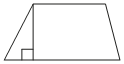 Вариант 1
22
Вариант 2
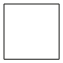 Вариант 2
Вариант 1
25
Два катета прямоугольного треугольника равны 4 и 9. Найдите площадь этого треугольника.
Два катета прямоугольного треугольника равны 14 и 5. Найдите площадь этого треугольника.
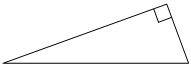 26
Вариант 1
Вариант 2
На клетчатой бумаге с размером клетки 1×1 изображена фигура. Найдите её площадь.
На клетчатой бумаге с размером клетки 1×1 изображена фигура. Найдите её площадь.
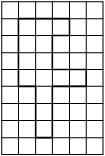 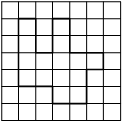 Вариант 1
Вариант 2
27
Пожарную лестницу длиной 17 м приставили к окну шестого этажа дома. Нижний конец лестницы отстоит от стены на 8 м. На какой высоте расположено окно? Ответ дайте в метрах.
Пожарную лестницу длиной 13 м приставили к окну пятого этажа дома. Нижний конец лестницы отстоит от стены на 5 м. На какой высоте расположено окно? Ответ дайте в метрах.
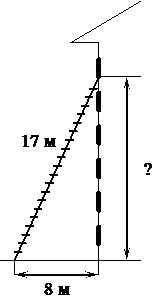 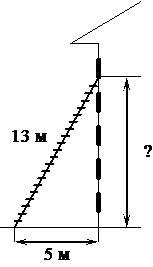 Вариант 1
Вариант 2
28
Точка крепления троса, удерживающего флагшток в вертикальном положении, находится на высоте 4,8 м от земли. Длина троса равна 6 м. Найдите расстояние от основания флагштока до места крепления троса на земле. Ответ дайте в метрах.
Точка крепления троса, удерживающего флагшток в вертикальном положении, находится на высоте 3,2 м от земли. Длина троса равна 4 м. Найдите расстояние от основания флагштока до места крепления троса на земле. Ответ дайте в метрах.
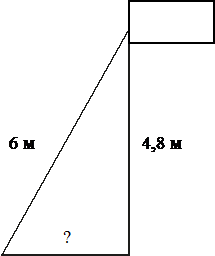 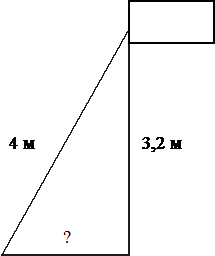 Вариант 1
Вариант 2
29
Флагшток удерживается в вертикальном положении при помощи троса. Расстояние от основания флагштока до места крепления троса на земле равно 4,2 м. Длина троса равна 7 м. Найдите расстояние от земли до точки крепления троса. Ответ дайте в метрах.
Флагшток удерживается в вертикальном положении при помощи троса. Расстояние от основания флагштока до места крепления троса на земле равно 1,6 м. Длина троса равна 3,4 м. Найдите расстояние от земли до точки крепления троса. Ответ дайте в метрах.
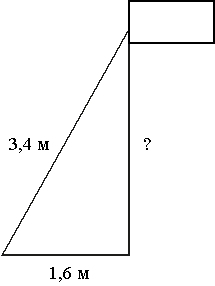 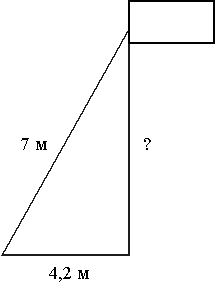 Вариант 1
Вариант 2
30
Точка крепления троса, удерживающего флагшток в вертикальном положении, находится на высоте 4,4 м от земли. Расстояние от основания флагштока до места крепления троса на земле равно 3,3 м. Найдите длину троса. Ответ дайте в метрах.
Точка крепления троса, удерживающего флагшток в вертикальном положении, находится на высоте 3,6 м от земли. Расстояние от основания флагштока до места крепления троса на земле равно 1,5 м. Найдите длину троса. Ответ дайте в метрах.
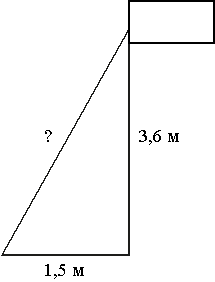 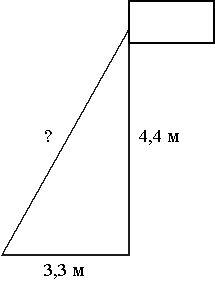 Вариант 1
Вариант 2
31
Найдите длину лестницы, которую прислонили к дереву, если её верхний конец находится на высоте 2,4 м над землёй, а нижний отстоит от ствола дерева на 1,8 м. Ответ дайте в метрах.
Найдите длину лестницы, которую прислонили к дереву, если её верхний конец находится на высоте 3,5 м над землёй, а нижний отстоит от ствола дерева на 1,2 м. Ответ дайте в метрах.
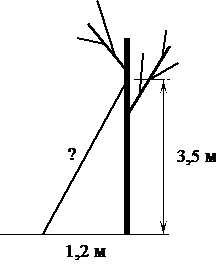 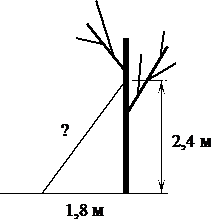 Подобные треугольники. Применение подобия к доказательству и решению задач.
Признаки подобия треугольников
Второй признак
Третий признак
Первый признак
В₁
В ₁
В₁
В
В
В
С₁
С₁
С
С
С₁
С
A
A₁
A₁
A₁
A
A
По двум углам
По трем пропорциональным
сторонам
По двум 
пропорциональным
сторонам и
углу между ними
25.09.2023
Готовимся к ОГЭ
Прямая, параллельная стороне треугольника отсекает от него треугольник подобный данному.
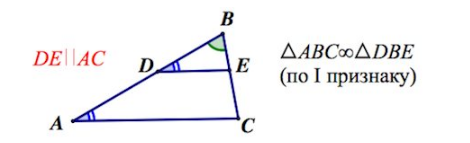 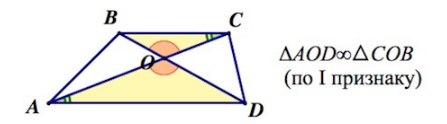 В прямоугольном треугольнике высота, проведенная из вершины прямого угла, разбивает его на два треугольника, подобных исходному.
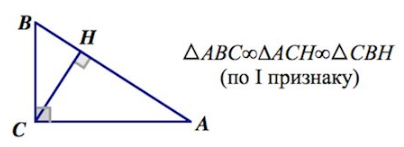 Пропорциональные отрезки в прямоугольном треугольнике
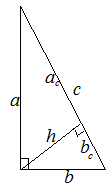 Вариант 1
2
Вариант 2
На клетчатой бумаге с размером клетки 1×1 изображён треугольник ABC. Найдите длину его средней линии, параллельной стороне AC.
На клетчатой бумаге с размером клетки 1×1 изображён треугольник ABC. Найдите длину его средней линии, параллельной стороне AC.
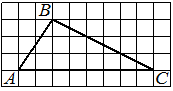 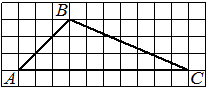 7
Вариант 1
Вариант 2
На гипотенузу AB прямоугольного треугольника ABC опущена высота CH, AH=2, BH=8. Найдите CH.
На гипотенузу AB прямоугольного треугольника ABC опущена высота CH, AH=4, BH=16. Найдите CH.
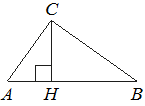 9
Вариант 1
Вариант 2
На рисунке изображён колодец с «журавлём». Короткое плечо имеет длину 2 м, а длинное плечо — 4 м. На сколько метров опустится конец длинного плеча, когда конец короткого поднимется на 1,5 м?
На рисунке изображён колодец с «журавлём». Короткое плечо имеет длину 3 м, а длинное плечо — 4 м. На сколько метров опустится конец длинного плеча, когда конец короткого поднимется на 1,5 м?
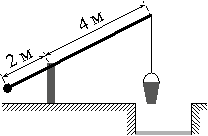 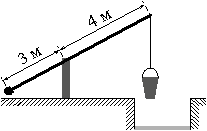 Соотношения между сторонами и углами прямоугольного треугольника.
В
СИНУСОМ ОСТРОГО УГЛА прямоугольного треугольника называется отношение противоположного катета к гипотенузе
А
С
КОСИНУСОМ ОСТРОГО УГЛА прямоугольного треугольника называется отношение прилежащего катета к гипотенузе
ТАНГЕНСОМ ОСТРОГО УГЛА прямоугольного треугольника называется отношение противолежащего катета к прилежащему катету
- синус альфа
В
- косинус альфа
- тангенс альфа
А
С
ТАНГЕНС УГЛА равен отношению синуса к косинусу этого угла
если острый угол одного прямоугольного треугольника равен острому углу другого прямоугольного треугольника, то синусы этих углов равны, косинусы этих углов равны и тангенсы этих углов равны
В
- по первому признаку
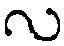 А
С
В1
С1
А1
Докажем, что
В
С
А
- основное тригонометрическое тождество
1
Вариант 1
Вариант 2
В треугольнике ABC угол C равен 90°, AC=7, AB=25. Найдите sinB.
В треугольнике ABC угол C равен 90°, AC=24, AB=25. Найдите sinB.
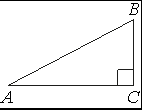 2
Вариант 1
Вариант 2
В треугольнике ABC угол C равен 90°, BC=14, AB=50. Найдите cosB.
В треугольнике ABC угол C равен 90°, BC=72, AB=75. Найдите cosB.
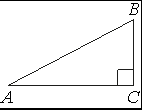 3
Вариант 1
Вариант 2
В треугольнике ABC угол C равен 90°, BC=15, AC=3. Найдите tgB.
В треугольнике ABC угол C равен 90°, BC=9, AC=27. Найдите tgB.
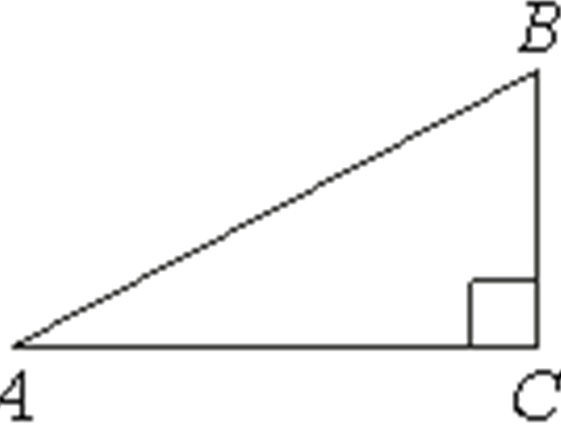 4
Вариант 1
Вариант 2
В треугольнике ABC угол C равен 90°, sinB=5/8, AB=16. Найдите AC.
В треугольнике ABC угол C равен 90°, sinB=3/5, AB=10. Найдите AC.
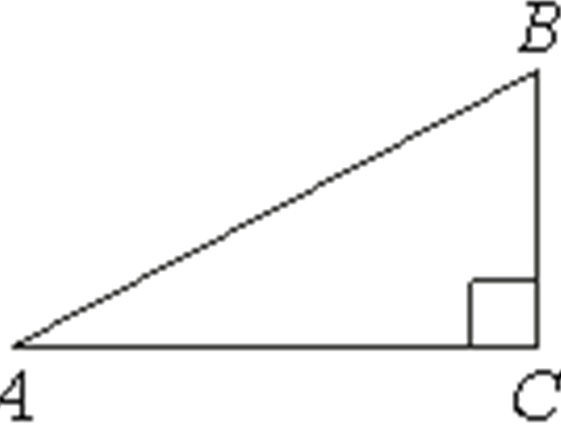 5
Вариант 1
Вариант 2
В треугольнике ABC угол C равен 90°, cosB=4/7, AB=21. Найдите BC.
В треугольнике ABC угол C равен 90°, cosB=3/8, AB=64. Найдите BC.
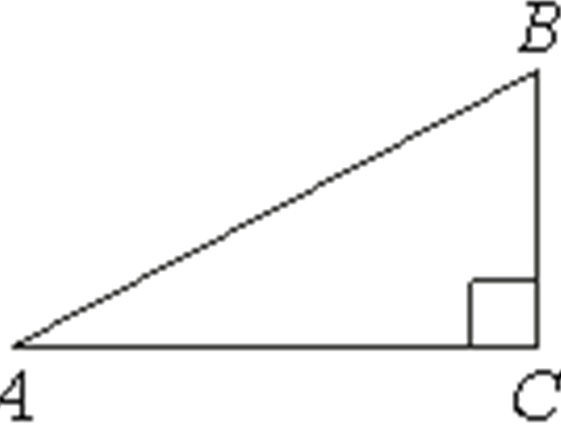 6
Вариант 1
Вариант 2
В треугольнике ABC угол C равен 90°, tgB=9/7, BC=42. Найдите AC.
В треугольнике ABC угол C равен 90°, tgB=8/5, BC=20. Найдите AC.
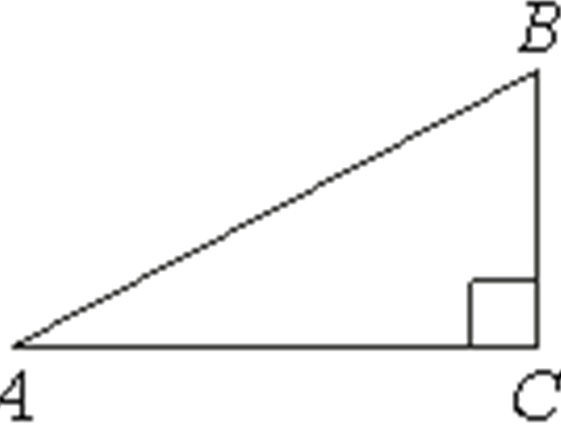 9
Вариант 1
Вариант 2
Найдите тангенс угла AOB, изображённого на рисунке
Найдите тангенс угла AOB, изображённого на рисунке.
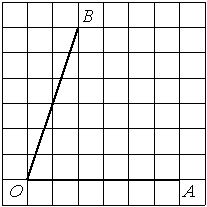 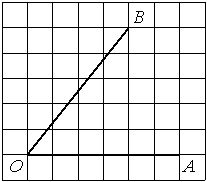 Окружность
Окружность. Касательная к окружности.
k
Отрезок соединяющий 
центр с любой точкой
окружности- радиус.
касательная
Отрезок соединяющий
две точки окружности -хорда
радиус
r
Прямая- имеющая с 
окружностью только
одну общую точку
называется касательной, а их 
общая точка – точка касания.
Хорда проходящая
через центр - диаметр
d
диаметр
секущая
хорда
Касательная к окружности 
перпендикулярна радиусу проведенная
в точку касания..
Радиус равен 
половине диаметра.
25.09.2023
Готовимся к ОГЭ
83
Основные сведения
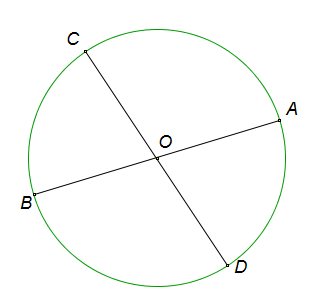 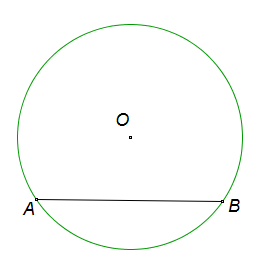 r
r
r
r
r
r
D
АВ - хорда
CD, AB - диаметры
25.09.2023
Готовимся к ОГЭ
84
Основные сведения
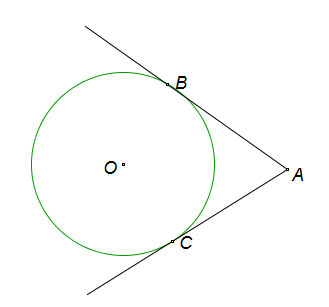 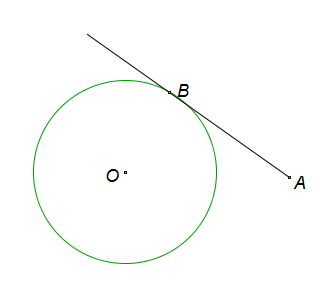 r
r
Касательная к окружности 
перпендикулярна радиусу 
проведенная
в точку касания..
Отрезки касательных, 
проведенных из одной 
точки равны АВ=АС
25.09.2023
Готовимся к ОГЭ
85
О
О
Градусная мера окружности и дуги окружности
L
Градусная мера 
окружности равна 360⁰
А
В
О
В
M
L
сумма градусных мер двух дуг 
окружности с общими концами равна 360о
В
А
25.09.2023
Готовимся к ОГЭ
86
Центральные и вписанные углы.
β
угол, вершина которого 
лежит на окружности, а стороны пересекают 
окружность, называется 
ВПИСАННЫМ УГЛОМ
α
угол с вершиной в центре 
окружности называется
 ее ЦЕНТРАЛЬНЫМ УГЛОМ
Вписанный угол
равен половине
центрального,
опирающего на
одну и ту же дугу.
25.09.2023
Готовимся к ОГЭ
87
О
О
Свойства вписанных углов
Все вписанные углы,
опирающиеся на диаметр,
 прямые.
Все вписанные углы
опирающиеся на одну
и ту же дугу равны.
25.09.2023
Готовимся к ОГЭ
88
Вписанная и описанная окружности
Вписанная окружность
Описанная окружность
Если все стороны многоугольника касаются окружности, то окружность называется вписанной, а многоугольник описанным.
Если все вершины многоугольника лежат на окружности, то окружность называется описанной, а многоугольник вписанным.
Вписанная, описанная окружности
В любой треугольник можно вписать окружность.
Центр вписанной окружности – точка пересечения биссектрис.
Около любого треугольника можно описать окружность.
Центр описанной окружности – точка пересечения серединных перпендикуляров.
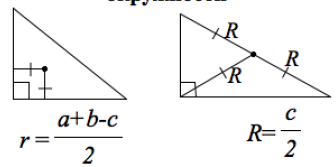 2
Вариант 1
Вариант 2
Сторона квадрата равна 22. Найдите радиус окружности, вписанной в этот квадрат.
Сторона квадрата равна 24. Найдите радиус окружности, вписанной в этот квадрат.
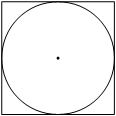 3
Вариант 1
Вариант 2
Радиус окружности, вписанной в трапецию, равен 18. Найдите высоту этой трапеции.
Радиус окружности, вписанной в трапецию, равен 34. Найдите высоту этой трапеции.
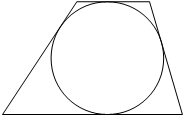 5
Вариант 1
Вариант 2
Радиус окружности, вписанной в прямоугольную трапецию, равен 42. Найдите высоту этой трапеции.
Радиус окружности, вписанной в прямоугольную трапецию, равен 36. Найдите высоту этой трапеции.
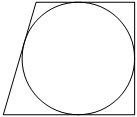 6
Вариант 1
Вариант 2
Угол A четырёхугольника ABCD, вписанного в окружность, равен 48°. Найдите угол C этого четырёхугольника. Ответ дайте в градусах.
Угол A четырёхугольника ABCD, вписанного в окружность, равен 71°. Найдите угол C этого четырёхугольника. Ответ дайте в градусах.
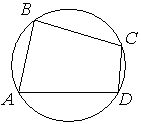 7
Вариант 1
Вариант 2
Угол A трапеции ABCD с основаниями AD и BC, вписанной в окружность, равен 69°. Найдите угол C этой трапеции. Ответ дайте в градусах.
Угол A трапеции ABCD с основаниями AD и BC, вписанной в окружность, равен 55°. Найдите угол C этой трапеции. Ответ дайте в градусах.
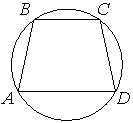 8
Вариант 1
Вариант 2
Угол A трапеции ABCD с основаниями AD и BC, вписанной в окружность, равен 46°. Найдите угол B этой трапеции. Ответ дайте в градусах.
Угол A трапеции ABCD с основаниями AD и BC, вписанной в окружность, равен 68°. Найдите угол B этой трапеции. Ответ дайте в градусах.
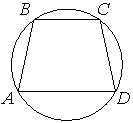 12
Вариант 1
Вариант 2
Четырёхугольник ABCD описан около окружности, AB=5, BC=9, CD=16. Найдите AD.
Четырёхугольник ABCD описан около окружности, AB=6, BC=8, CD=11. Найдите AD.
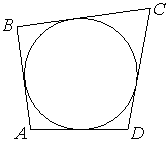 17
Вариант 1
Вариант 2
В угол C величиной 79° вписана окружность, которая касается сторон угла в точках A и B, точка O — центр окружности. Найдите угол AOB. Ответ дайте в градусах.
В угол C величиной 107° вписана окружность, которая касается сторон угла в точках A и B, точка O — центр окружности. Найдите угол AOB. Ответ дайте в градусах.
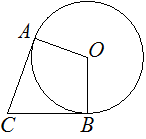 24
Вариант 1
Вариант 2
В окружности с центром в точке O отрезки AC и BD — диаметры. Угол AOD равен 148°. Найдите угол ACB. Ответ дайте в градусах.
В окружности с центром в точке O отрезки AC и BD — диаметры. Угол AOD равен 88°. Найдите угол ACB. Ответ дайте в градусах.
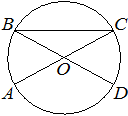 Вариант 1
Вариант 2
27
На окружности с центром в точке O отмечены точки A и B так, что ∠AOB=140°. Длина меньшей дуги AB равна 98. Найдите длину большей дуги AB.
На окружности с центром в точке O отмечены точки A и B так, что ∠AOB=122°. Длина меньшей дуги AB равна 61. Найдите длину большей дуги AB.
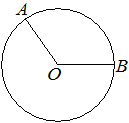 32
Вариант 1
Вариант 2
Найдите угол, который образуют минутная и часовая стрелки часов в 11:00. Ответ дайте в градусах.
Найдите угол, который образуют минутная и часовая стрелки часов в 8:00. Ответ дайте в градусах.
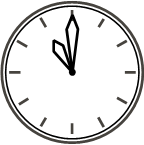 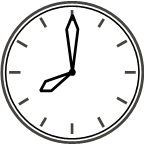